QUESTION 3: WHAT QUESTIONS WOULD YOU ASK A PATIENT TO ELICIT Abnormalities OF APPEARANCE, BEHAVIOUR, MOOD AND AFFECT
PRIYANKA SINGH PANWAR
H31/42209/2017
MBChB Level IV
AFFECT
Observable emotional expression; how the patient presents to others
Has two features 
Range (full/broad vs blunt/flat)
Congruence vs incongruence (superficial) – appropriateness to the situation
mood
Subjective emotional state (rather than expression)
Has three features
Range (depressed/dysphoric vs euthymic vs elated/euphoric) 
Lability  (how quickly does the mood change?)
Associated symptoms: anhedonia (lack of interest), vegetative signs of depression (biologically based dysregulations in brain chemistry i.e. Sleep and appetite changes)
APPEARANCE, BEHAVIOUR AND AFFECT ARE OBSERVED BY THE HEALTHCARE PROFESSIONAL
QUESTIONS TO ASK FOR MOOD
How have you been feeling recently?
How have your energy levels been?
Have you been eating and sleeping well?
Have you felt irritable, angry, depressed, discouraged or unmotivated recently?
What is your current mood?
Do you feel miserable all the time?
Do you ever cheer up, even a bit?
Do you ever enjoy anything
If something nice happens, do you cheer up a bit?
Do you cry?
Would you say that you are more cheerful than useful?
REFERENCES
https://www.youtube.com/watch?v=o_ziBs7jVBU
https://psychscenehub.com/psychinsights/ten-point-guide-to-mental-state-examination-mse-in-psychiatry/
https://geekymedics.com/mental-state-examination/#Mood_and_affect
http://www.davecurtis.net/dcurtis/lectures/MSEquestions.html
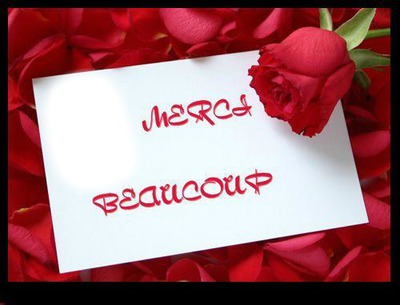